Gasbrander (Teclubrander)
“Optillen”, dan draaien
Regelt gastoevoer
Met de luchtring regel je de luchttoevoer door de spleet
gaskraan
gasschroef
luchtring
© www.agtijmensen.nl 05102018
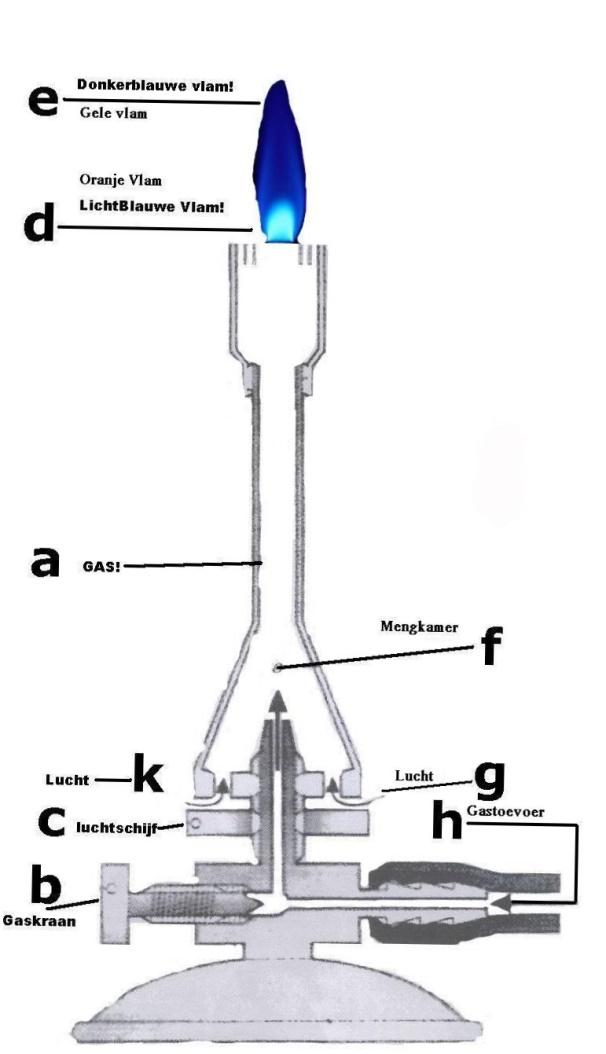 Doorsnede van een gasbrander (teclubrander)
Mengsel van gas en lucht.
Kier voor luchttoevoer
luchtring
luchttoevoer
gastoevoer
gasschroef
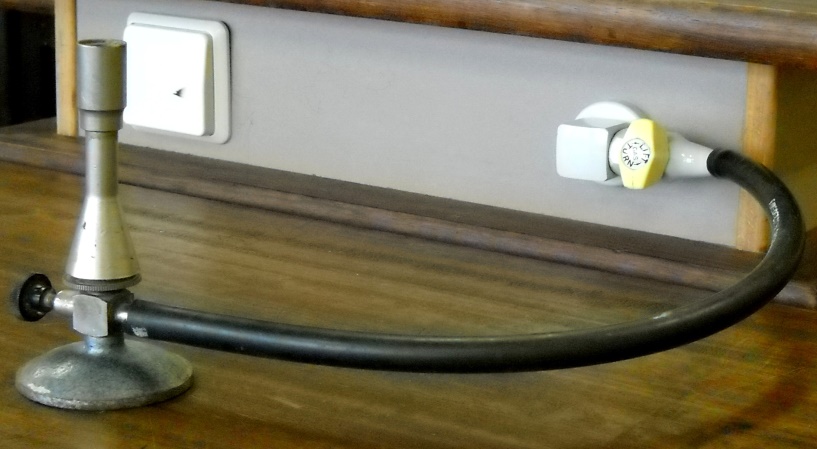 1
2
3
Brander aansteken/gele vlam
Gebruik een laboratoriumjas en een veiligheidsbril
Lang haar samenbinden
Draai de gasschroef (2) en de luchtring (3) dicht
Open de (gele) gaskraan (1): optillen en draaien 
Houd een brandende lucifer boven de brander
Draai de gasschroef (2) open
Je ziet een goed zichtbare
     gele geruisloze vlam
8. Je kiest een gele vlam als de                            brander even niet nodig is
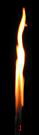 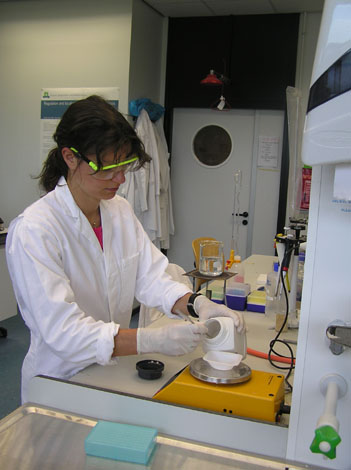 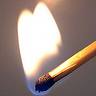 Meestal is dit al door de vorige gebruiker gedaan . . .
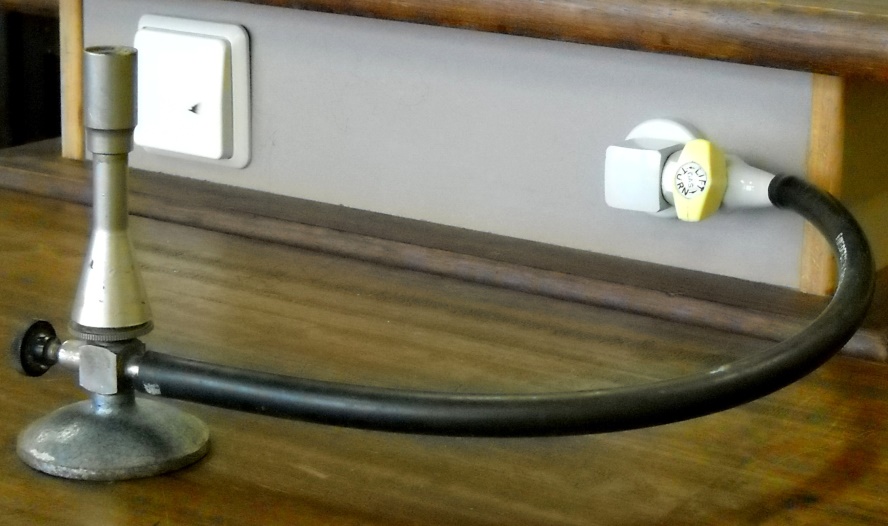 1
2
3
Blauwe vlam
Draai de luchtring (3) een beetje open. De vlam wordt blauw. 
Deze blauwe vlam is veel heter dan de gele vlam
Een blauwe vlam gebruik je om iets te verwarmen

Draai de luchtring nog verder open. 
Je krijgt een ruisende vlam met kern. 
Een ruisende vlam is het heetst.